Illinois Perinatal Quality Collaborative
11th Annual Conference
Thursday, November 2nd, 2023
[Speaker Notes: Change photo to mom with baby]
What can I do tomorrow?
Take a few minutes to reflect on today's sessions, poster session, & breakout sessions.
Write down 1 thing that you are going to 
do to work towards an ILPQC initiative 
goal tomorrow/next week.​
Thank You to our Speakers & Breakout Panelists!
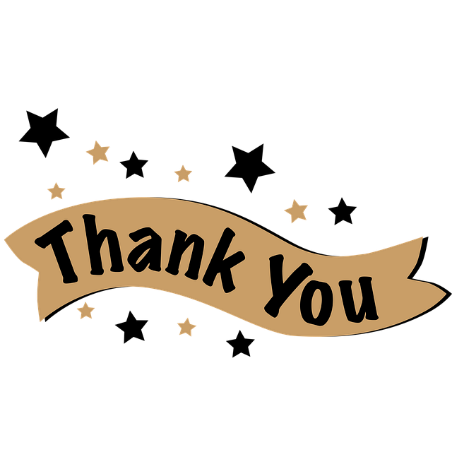 Illinois Perinatal Quality Collaborative
3
Thank you to the 2023 Annual Conference Planning Committee!
Thank You Planning Committee!!!
Daniell Ashford, DNP, MBA, NE-BC, RNC-OB,                 C-EFM, C-ONQS, FNP-BC, LNC 
Keri Benbrook, BSN, RN, RNC-NIC, CBC, CPN
Felicitas Cacal, DNP, MSN, RN, CNML, RNC-OB,      C-EFM
Ana Flores, RNC-OB, MSN, CLC
Mary Jarvis, MSN, RN, CLC
Donna Lemmenes, MSN, CPNP, RNC-NIC
Cecilia Lopez, MSN, RN
Autumn Mels, DNP, MSN-Ed, RNC-OB, C-EFM, CNE
Deborah Miller, MPH, BSN, RN, CPHQ 
Vivian Moreno, MPH
Shawn O’Connor, MD
Laura Peters, MSN, RN, NE-BC 
Myra Sabini, BSN, RNC-OB, C-EFM
Joanne Sorce, MSN, RNC-OB, C-EFM
Tina Stupek, MSN, RNC-OB, C-EFM, C-ONQS 
Mara Ulin, MD
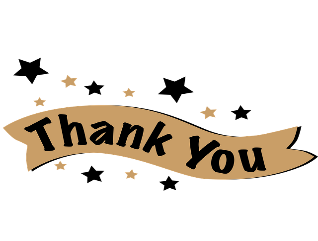 Illinois Perinatal Quality Collaborative
4
Thank you to the 2023 ILPQC 
Summer and Fall Interns!
Thank You Planning Committee!!!
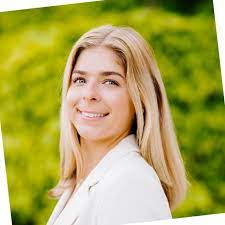 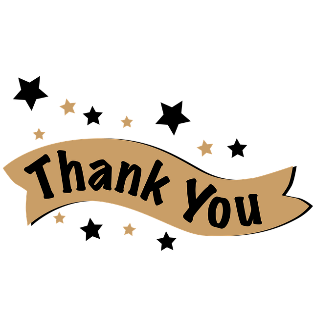 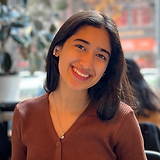 Isabel Gippo
Northwestern University Intern
Laiqa Mazhar
Northwestern University Intern
Illinois Perinatal Quality Collaborative
5
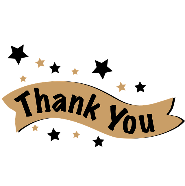 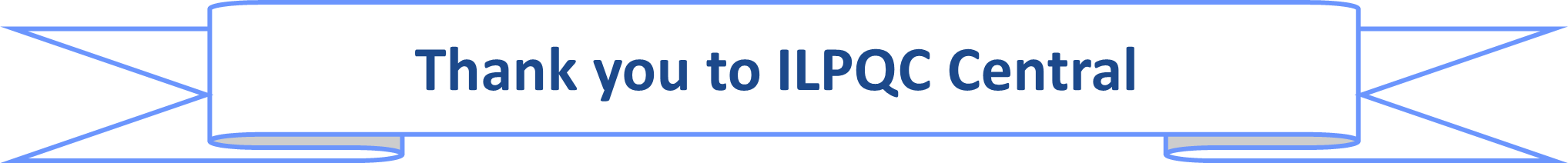 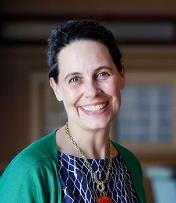 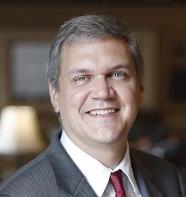 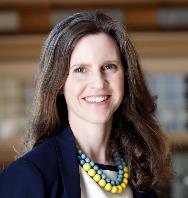 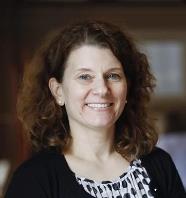 Ann Borders, MD, MSc, MPH: Executive Director, OB Lead
Leslie  Caldarelli, MD: Neonatal Co-Lead
Justin Josephsen, MD: Neonatal Co-Lead
Patricia Lee King, PhD, MSW: State Project Director, Quality Lead
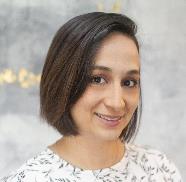 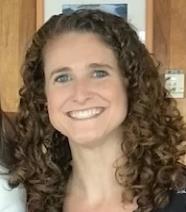 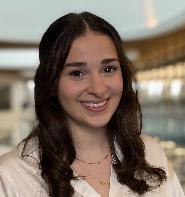 Ellie Suse, MPH, BSN, RN: Project Manager
Aleena Surenian, MPH : Project Coordinator
Alana Rivera, MSN, RNC-OB, C-EFM, CLC: 
Nurse Quality Manager
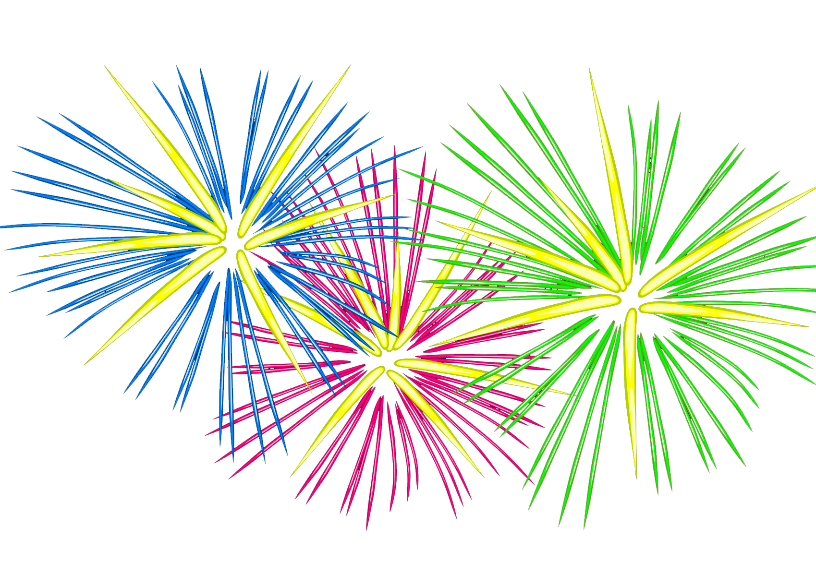 2023 Annual Conference Raffle
And the Winner is...
save the date
2024 OB & Neonatal 
Face-to-Face Meetings
OB TEAMS:
Calling ALL Perinatal Leaders, Providers, Nurses, Advocates, & Friends!
at the President Abraham Lincoln Doubletree Hotel 
in Springfield, IL
MAY 22ND, 2024
NEONATAL 
TEAMS:
MAY 23RD, 2024
Join us for an interactive day of collaborative learning with the ILPQC initiative!
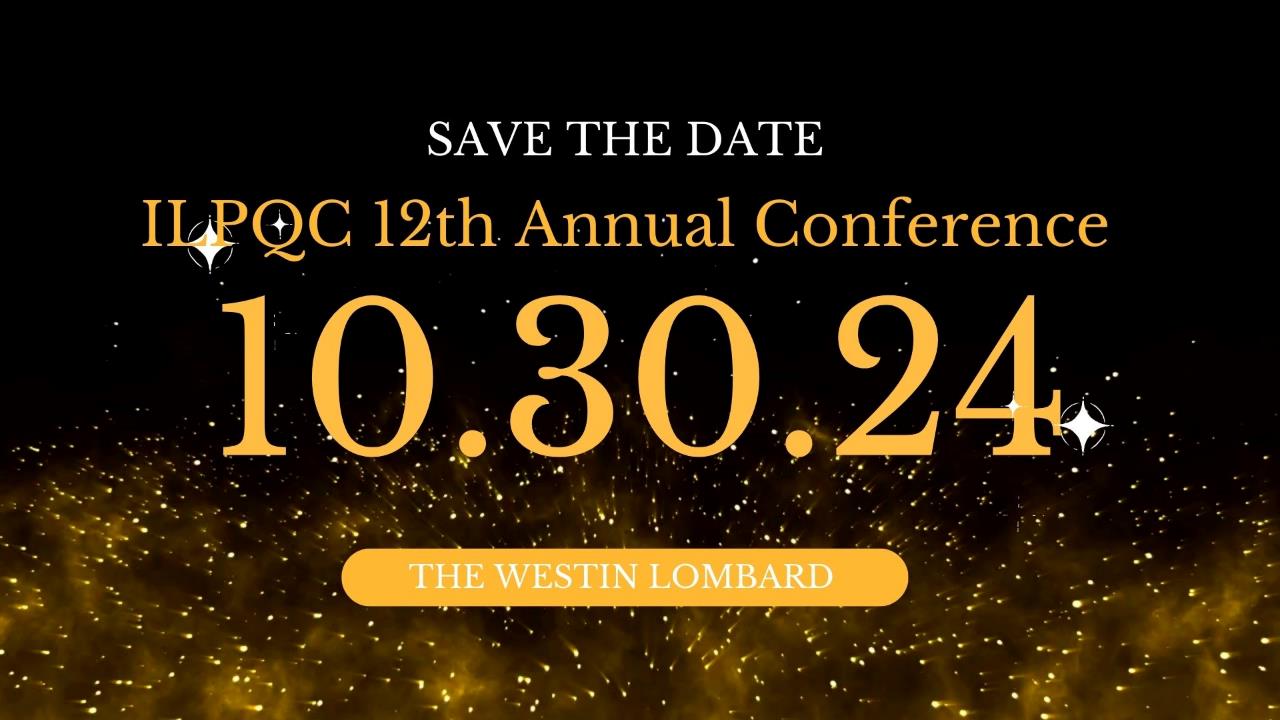 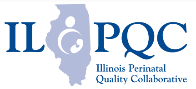 9
Illinois Perinatal Quality Collaborative